আজকের ক্লাসে তোমাদেরকে
          স্বাগতম
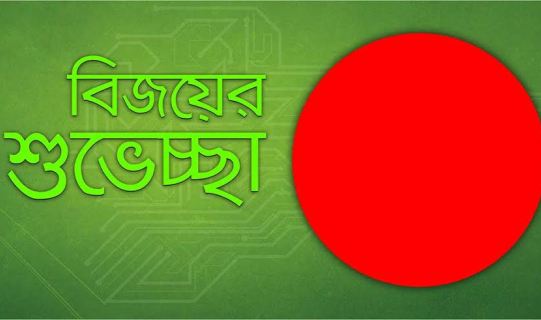 শিক্ষক পরিচিতি
এস এম ইকবাল হোসেন 
সহকারি শিক্ষক (গণিত)
মেট্রো পুলিশ লাইন হাইস্কুল
বয়রা, খুলনা ।
০১৭১২৬৫২২১৪
smiqbal2214@gmail.com
পাঠ পরিচিতি
শ্রেণিঃ নবম
বিষয়ঃ সাধারণ গণিত
অধ্যায়ঃ দশম 
পাঠঃ দূরত্ব ও উচ্চতা 
সময়ঃ ৫০ মিনিট
নিচের চিত্রের সাপেক্ষে বিষয়
 বস্তূগুলো লক্ষ্য করঃ
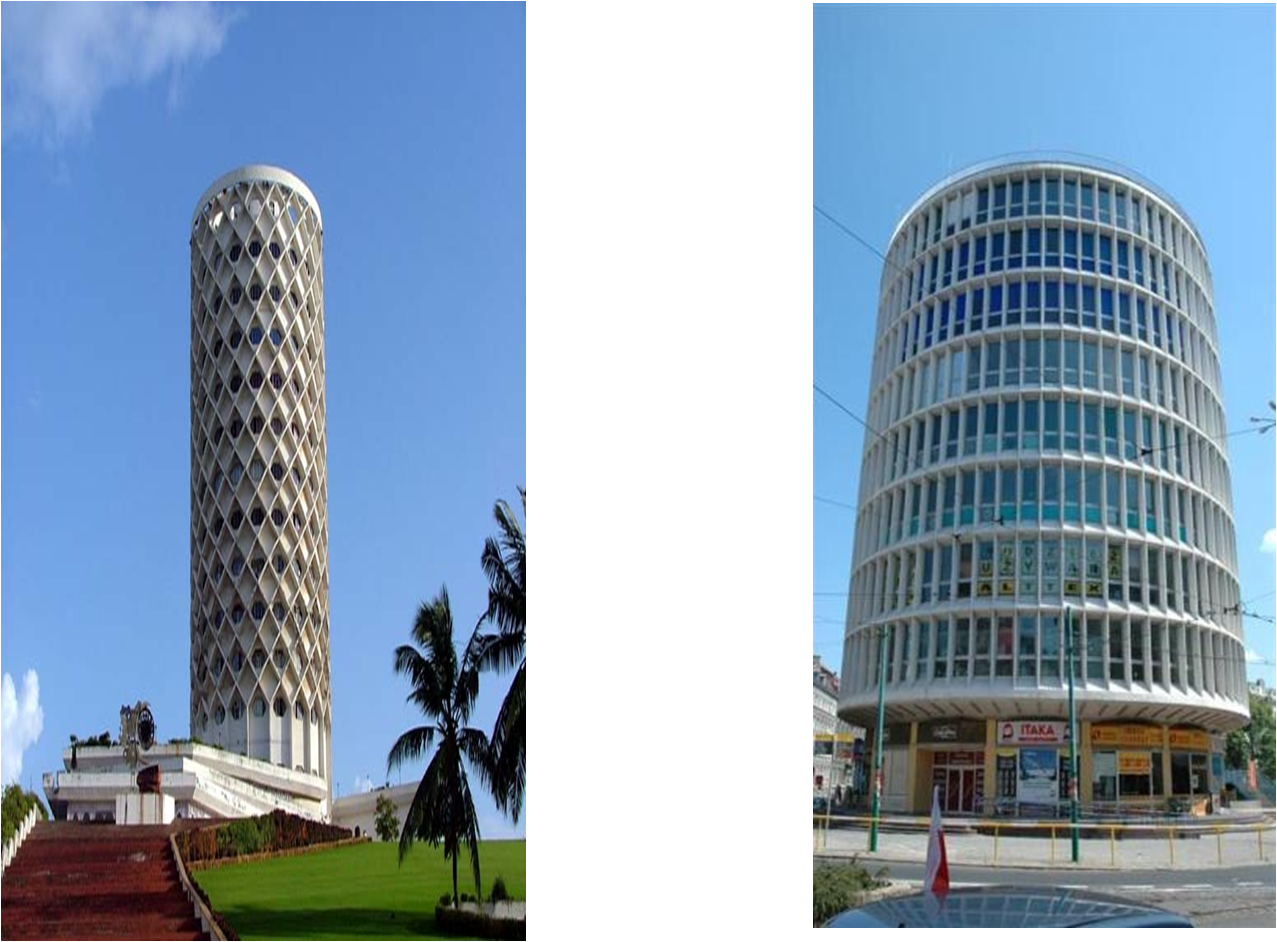 উচ্চতা
উচু দালান
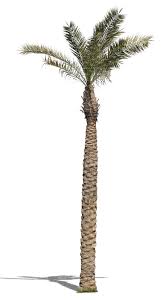 দৈর্ঘ্য
গাছ
বিস্তার
নদী
আজকের পাঠঃ
দূরত্ব ও উচ্চতা
এই পাঠ শেষে শিক্ষার্থীরা…
ভূরেখা,উর্ধ্বরেখা,উল্লম্ব তল কি তা বলতে পারবে ।
উন্নতি কোণ,অবনতি কোণ বর্ণনা করতে পারবে ।
দূরত্ব ও উচ্চতা বিষয়ক সমস্যা সমাধান করতে পারবে ।
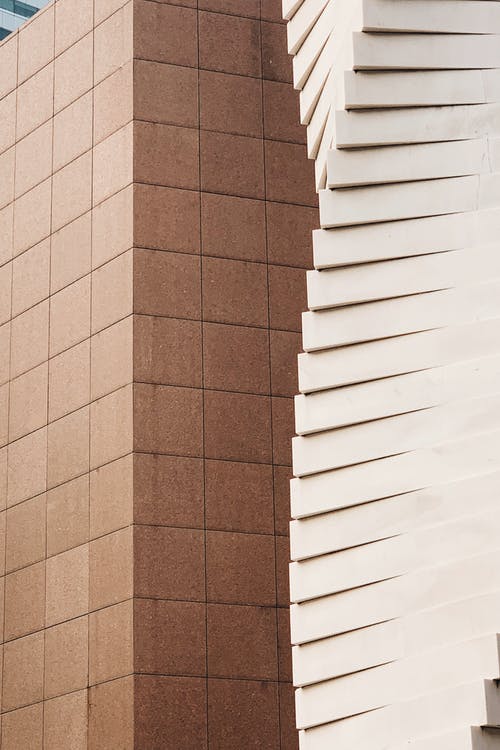 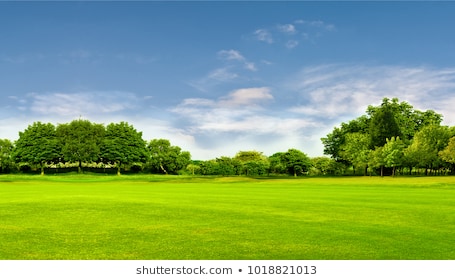 উল্লম্বতল
উল্লম্ব রেখা
ভূরেখা
উন্নতি কোণ
ভূরেখা
অবনতি কোণ
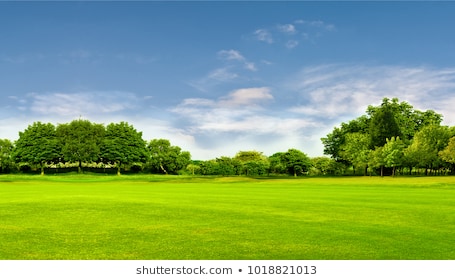 উন্নতি কোণ : ভূতলের উপরের কোন বিন্দু ভূমির সমান্তরাল রেখার সাথে যে কোণ  উৎপন্ন করে তাকে উন্নতি কোণ বলে ।
অবনতি কোণ: ভূতলের সমান্তরাল রেখার নিচের কোন বিন্দু ভূ-রেখার সাথে যে কোণ  উৎপন্ন করে তাকে অবনতি কোণ বলে ।
একক কাজ
ভূরেখা,উর্ধ্বরেখা,উল্লম্ব তল কি ?
উন্নতি ও অবনতি কোণ কী ?
টাওয়ারের পাদবিন্দু B হতে ভূতলস্থ বিন্দু C এর দূরত্ব নির্ণয় :
A
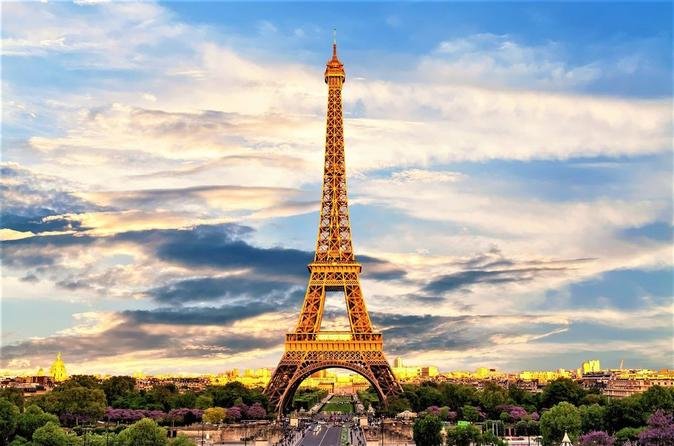 300 মিটার
উন্নতি কোণ
600
c
B
মিনারটির উচ্চতা নির্ণয়:
অবনতি কোণ
A
D
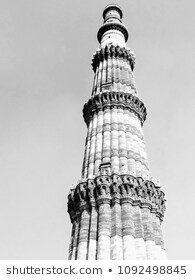 600
80 মিটার
600
B
C
দলগত কাজ
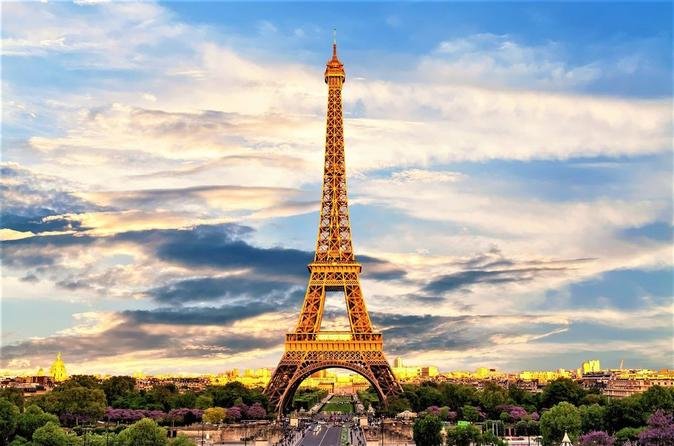 450
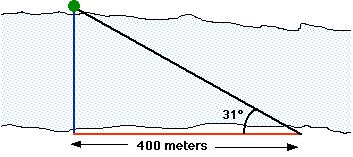 606
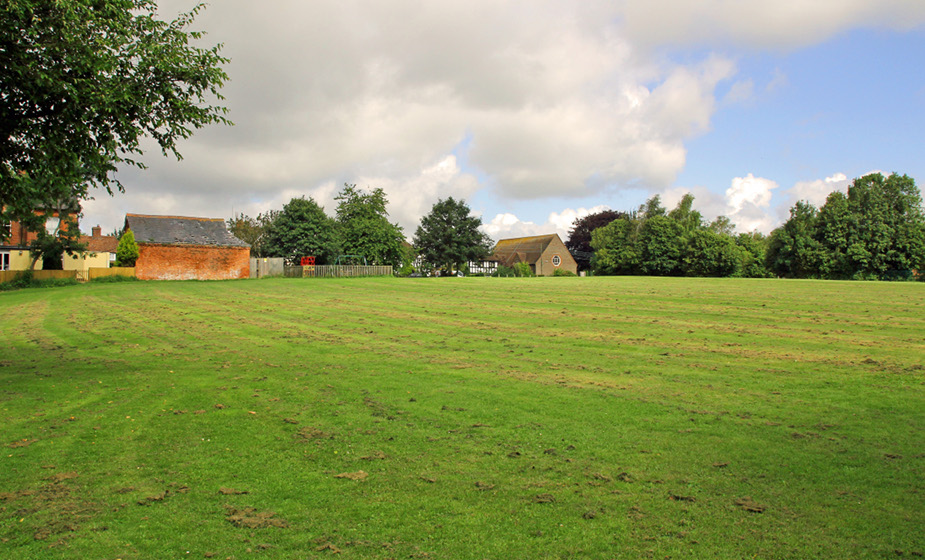 50মিটার
600
175 মিটার
দল-১:   নদীটির বিস্তার নির্ণয় কর।
দল-২:   টাওয়ারটির উচ্চতা নির্ণয় কর।
মূল্যায়ন
P
S
R
Q
চিত্রের আলোকে
PQ
১) উল্লম্বরেখা কোনটি ?
২) উন্নতিকোণ কোনটি ?
৩)অবনতি কোণ কোনটি?
বাড়ির কাজ
A
600
600
20 মিটার
B
C
D
চিত্রে AD গাছের পাদদেশ D থেকে C বিন্দুর দূরত্ব    নির্ণয় কর ।
ধন্যবাদ